Development of Stereoregular Electroactive Block Copolymers for the Supramolecular Assembly of Organic Photovoltaics

Barry C. Thompson, Department of Chemistry, University of Southern California, Los Angeles, CA 90089-1661
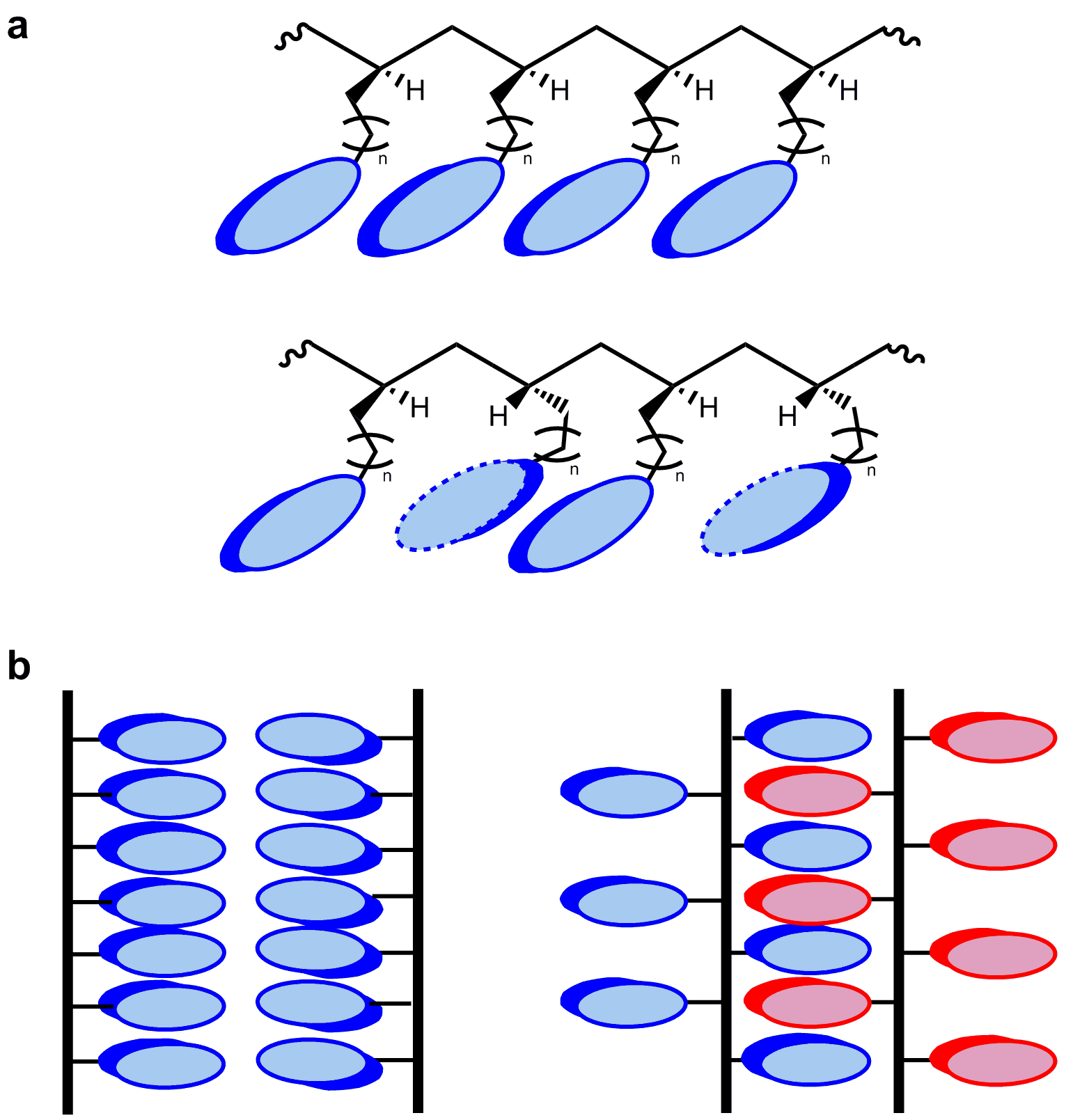 Isotactic
Segments of  conceptual stereoregular  p-pendant polymers.
Syndiotactic
Proposed role of Lewis Acids in controlling stereochemistry in radical polymerizations.
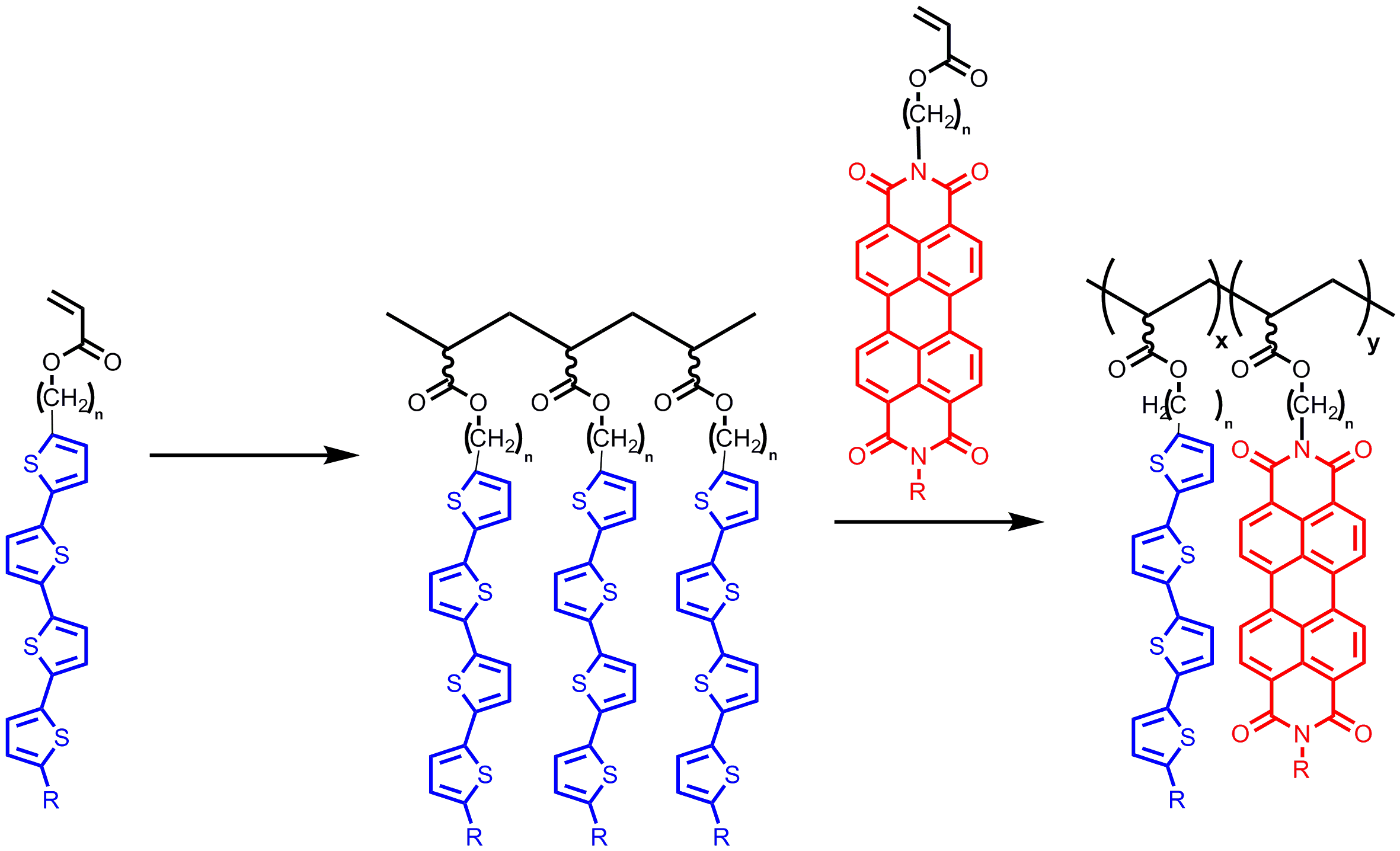 Donor-Acceptor Stereoregular Block Copolymers for Organic Photovoltaics
Model Systems Investigated